Moonshot
Lava Tube Mapping
Alexander James Becoy • 12.09.2024
Objective
Establish a methodology to robotically map a lava tube on Mars
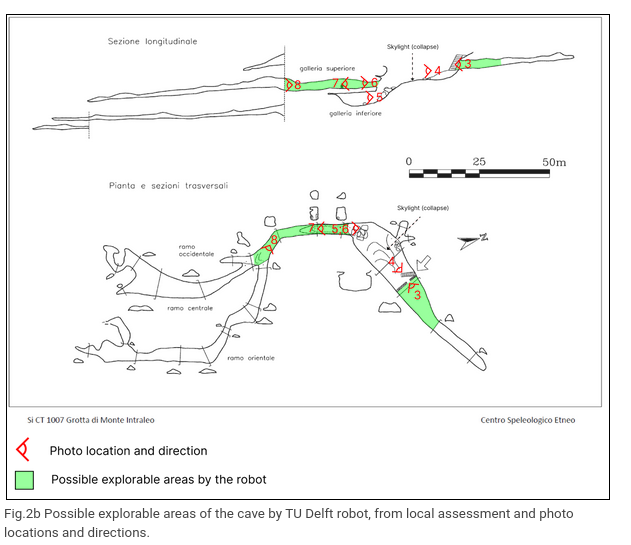 Lava Tube in Italy
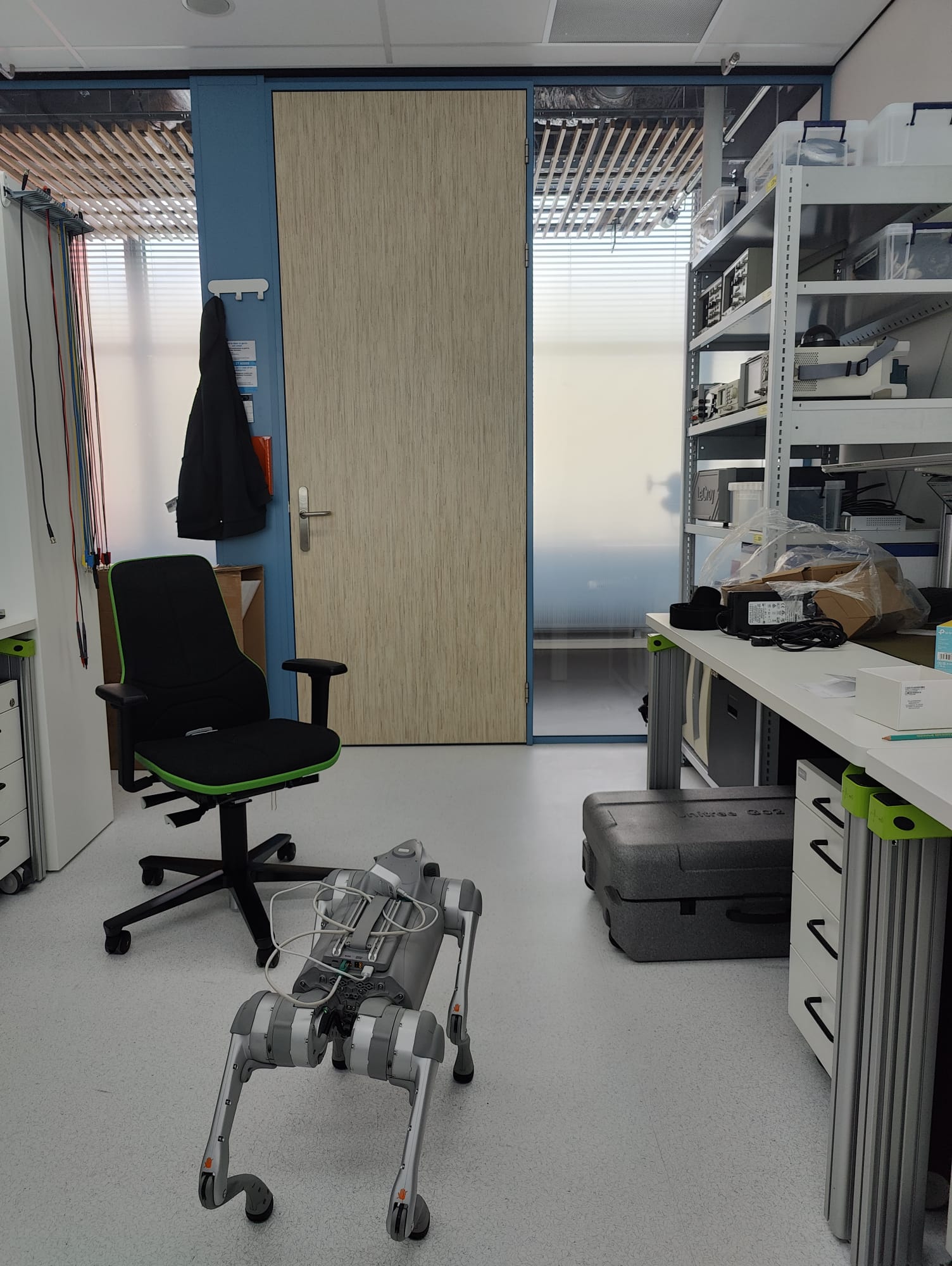 Implementation
Train a ML model to transform  2D RGB images to 3D model of the lava tube
Data acquisition:
Unitree Go2 Edu
3D pointclouds
2D images
Autonomous navigation (bonus)
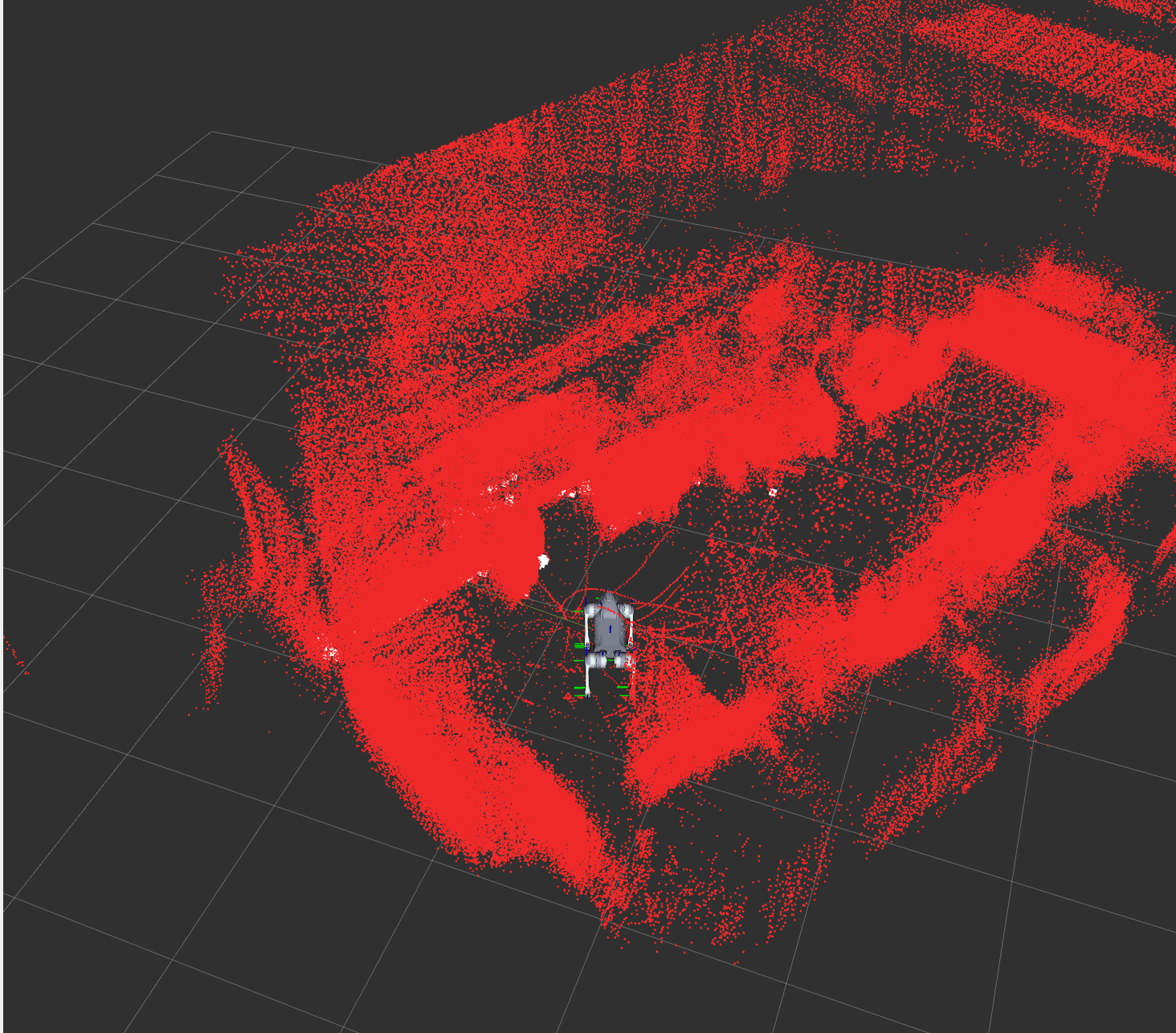 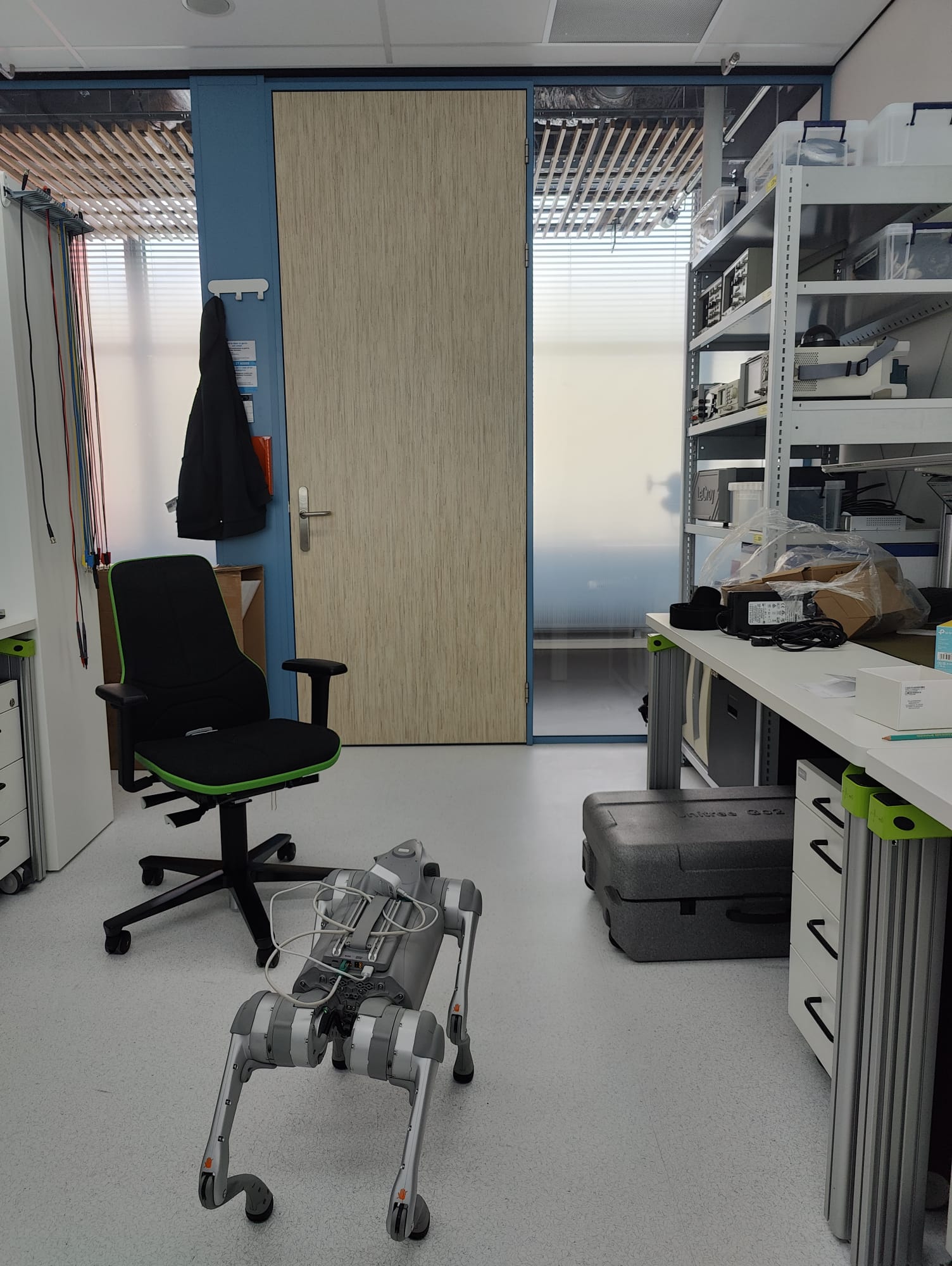 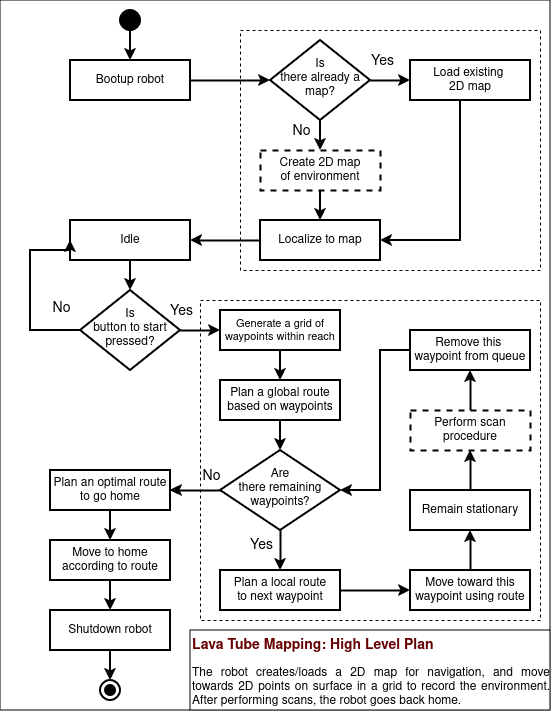 Implementation
Train a ML model to transform  2D RGB images to 3D model of the lava tube
Data acquisition:
Unitree Go2 Edu
3D pointclouds
2D images
Autonomous navigation (bonus)
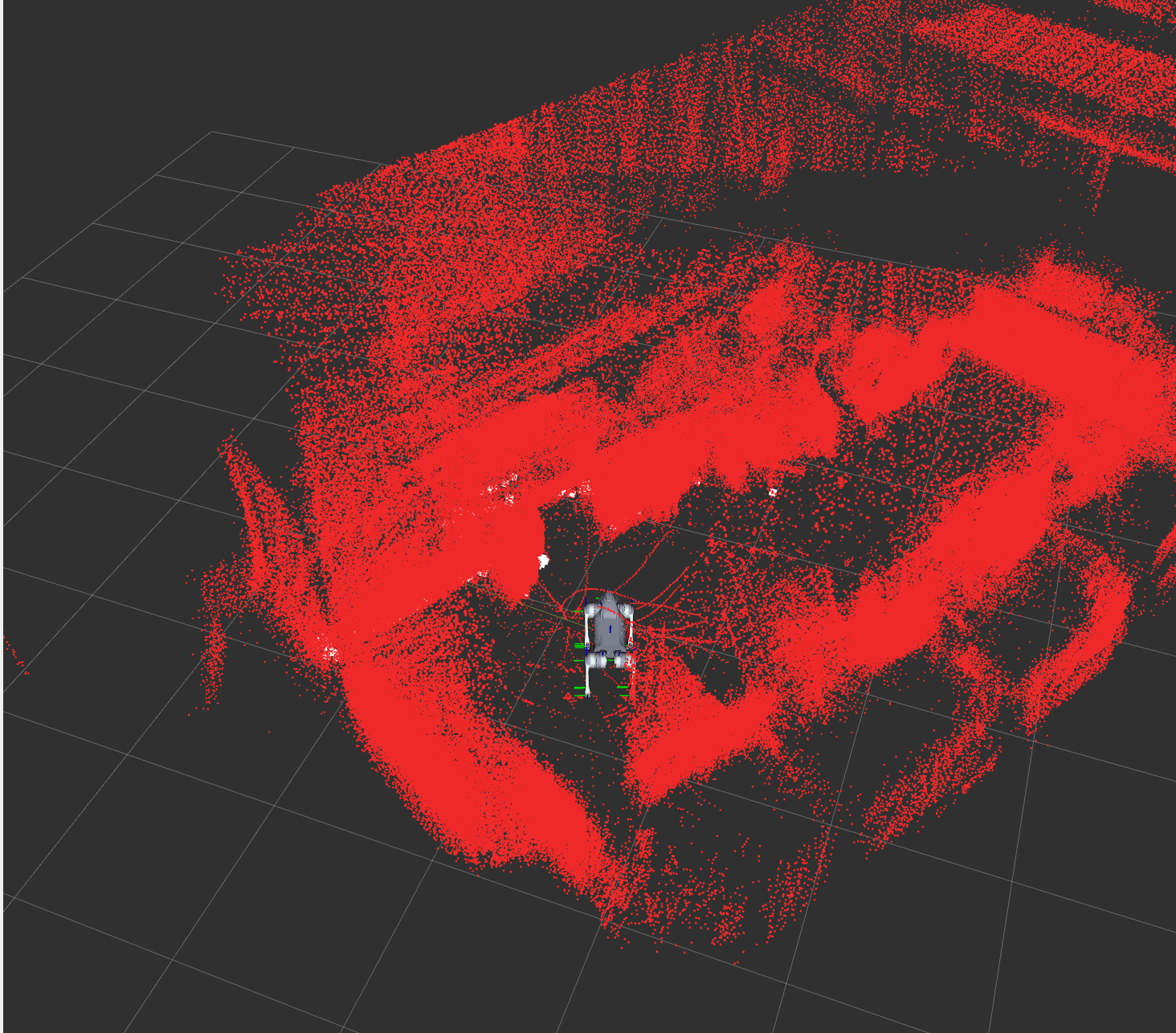 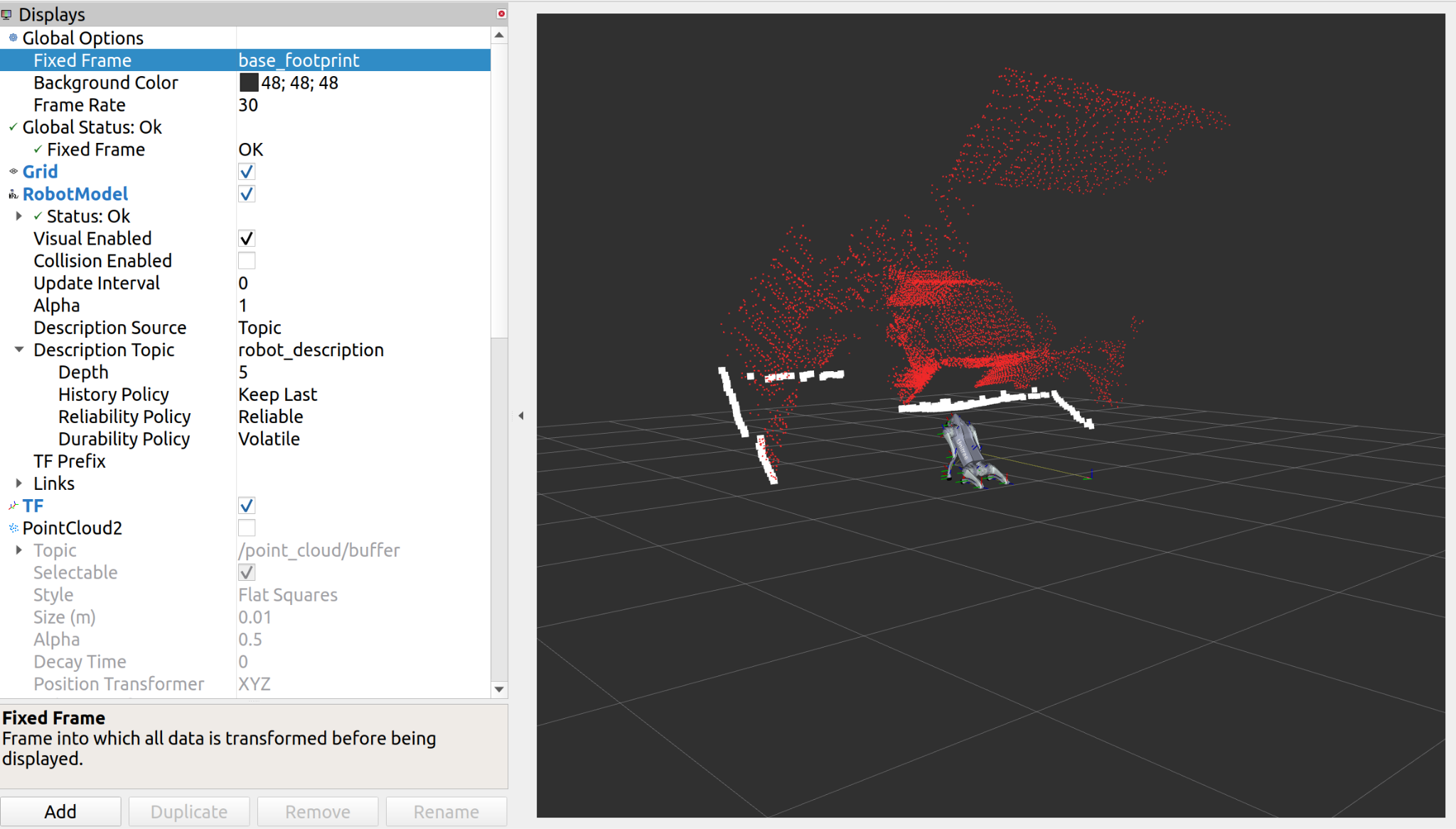 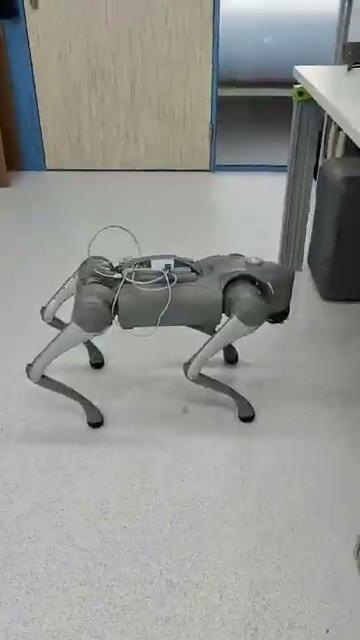 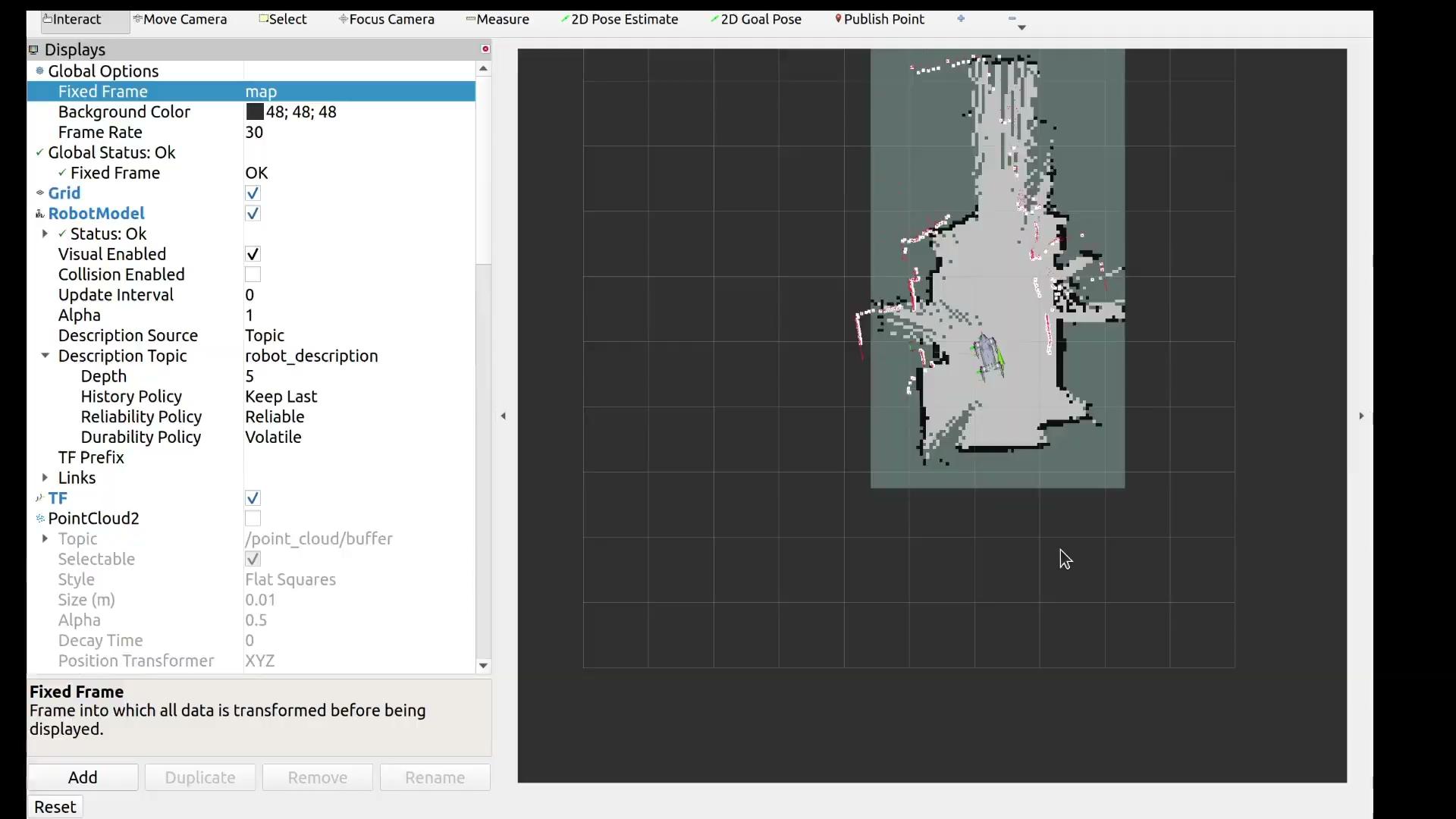 Thesis idea
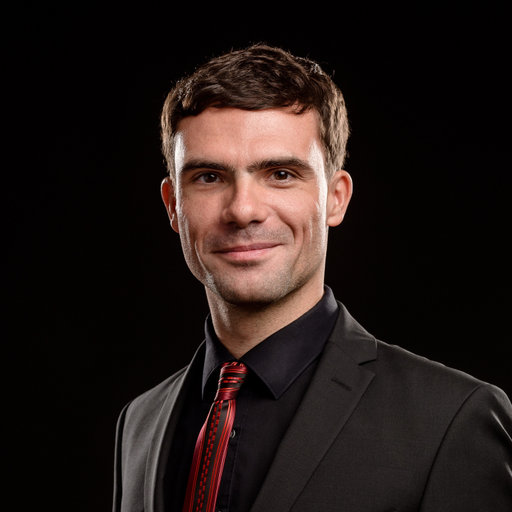 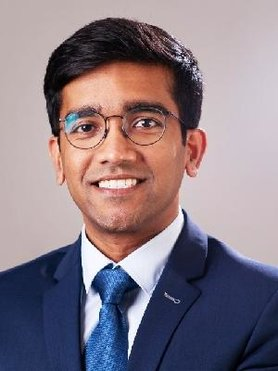 Busy implementing…
General idea:
Optimization forrobotic manipulators